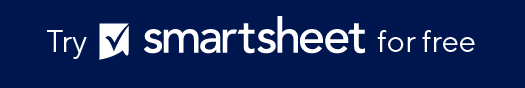 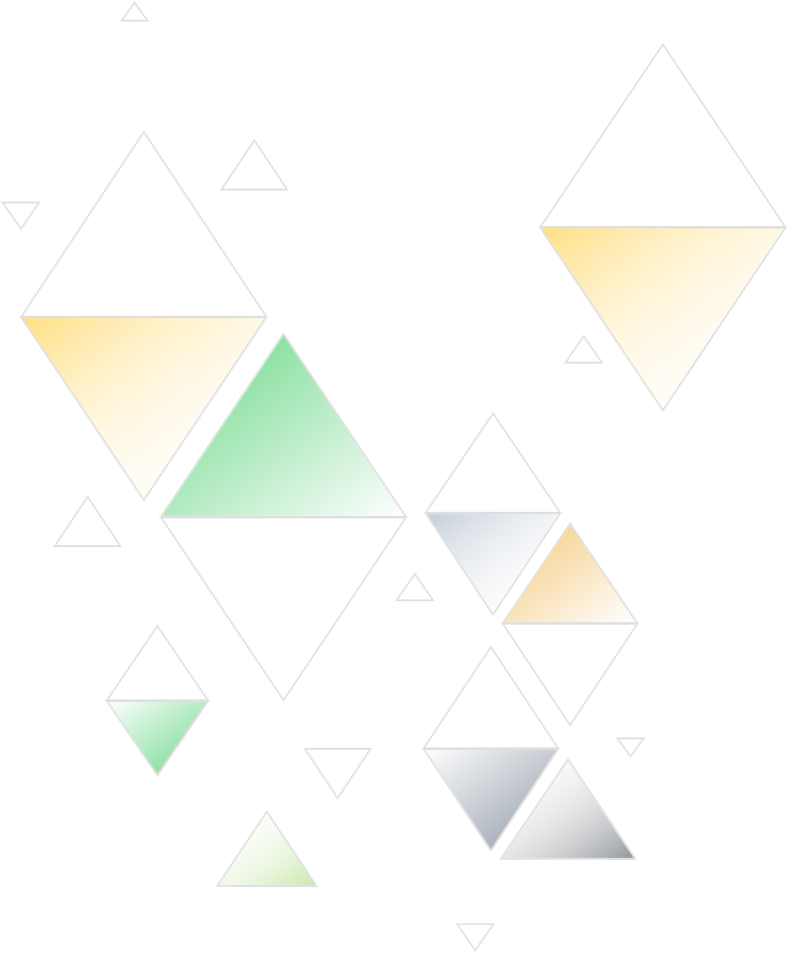 SIMPLE CONTENT CALENDAR TEMPLATE EXAMPLE
SIMPLE CONTENT CALENDAR TEMPLATE EXAMPLE PRESENTATION